LUMILEDS SINGAORE
FACILITIES OVERVIEW
RAJA JAWAHAR
AUGUST 2016
CONTENT PAGE
LUMILEDS SINGAPORE SITE INFORMATION
LUMILEDS SINGAPORE FACILITIES TEAM INTRODUCTION
LUMILEDS SINGAPORE FACILITIES SYSTEM OVERVIEW
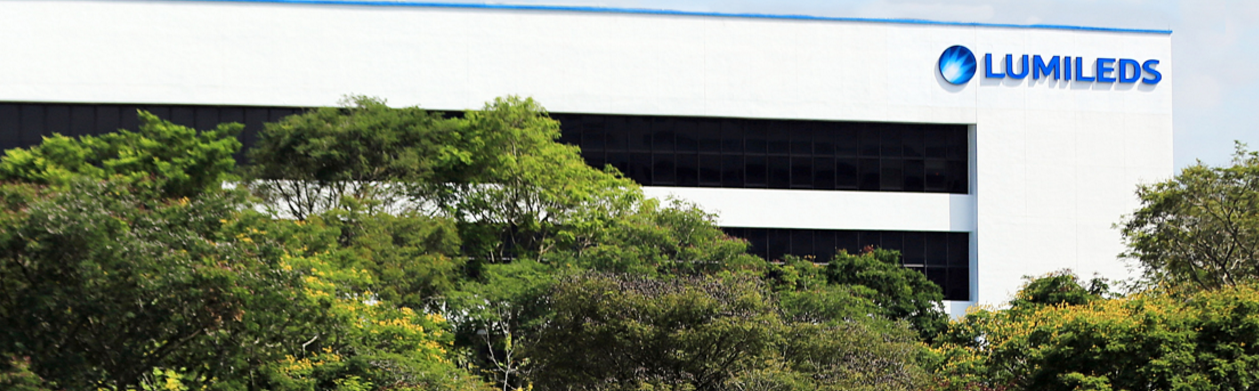 LUMILEDS SINGAPORE
SITE INFORMATION
LUMILEDS SINGAPORE FAC INTRODUCTION
LUMILEDS SITE INFORMATION
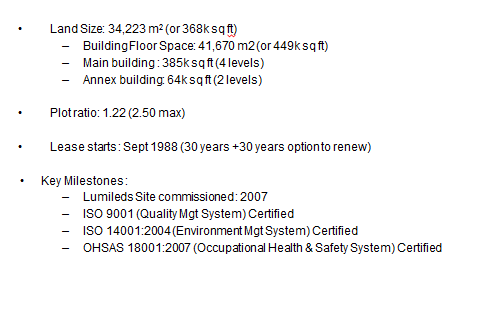 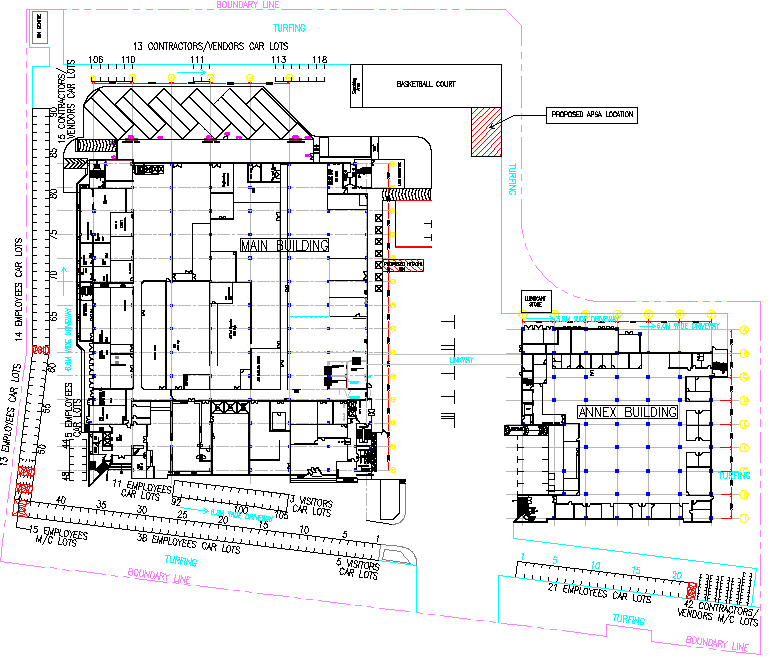 35,767m2
5,945m2
Main 
Building
Link-way
Fire Evacuation Assembly point
ANNEX
Building
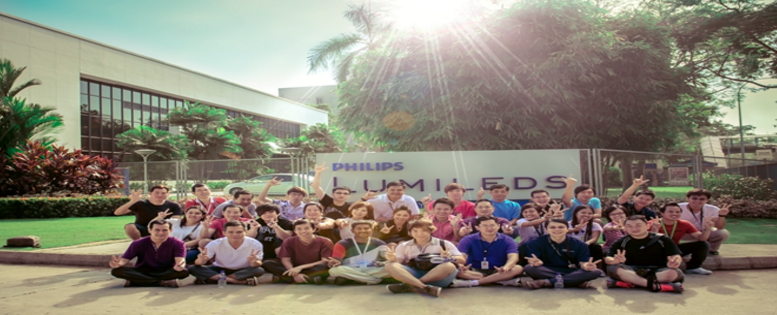 LUMILEDS SINGAPORE
FACILITIES TEAM INTRODUCTION
LUMILEDS SINGAPORE FAC
INTRODUCTION
Build and Operate sustainable World Class Facilities that enable excellence in Safety, Reliability and Cost. 

Support manufacturing of LEDs by providing safe & reliable infrastructure, services and uninterrupted supply of utilities, conform to required specifications and compliance to regulatory/industry standards.

The utilities/infrastructure comprises of :
Power Supply					- Waste Collection facilities
ACMV (Air Conditioning & Mechanical Ventilation)		- Chilled Water System
DI Water					- Process Cooling Water
Scrubber/Exhaust System				- Compressed Dry Air
Chemical and Gas 				- Fire Protection Systems 
Process Vacuum				- Life Safety System
Waste Water Neutralization Plant			- Building Services
Domestic Water
LUMILEDS SINGAPORE FAC INTRODUCTION
LUMILEDS SNGAPORE FACILITIES TEAM ORGANISATION CHART
SINGAPORE ENGINEERING
FACILITIES HOD
KEVIN URAM
SNR.DIRECTOR
RAJA JAWAHAR
DIRECTOR
OPERATIONS & MAINTENANCE & BUILDING SERVICES
ENVIRONMENTAL & HEALTH SAFETY
PROJECT & TOOL INSTALL
FACILITIES ENGINEERING
WONG CHEE KEAT
SNR MANAGER
ROWENA
MANAGER
RAHMAN
MANAGER
ANAN
MANAGER
LUMILEDS SINGAPORE FAC INTRODUCTION
FACILITIES WORK SYSTEM
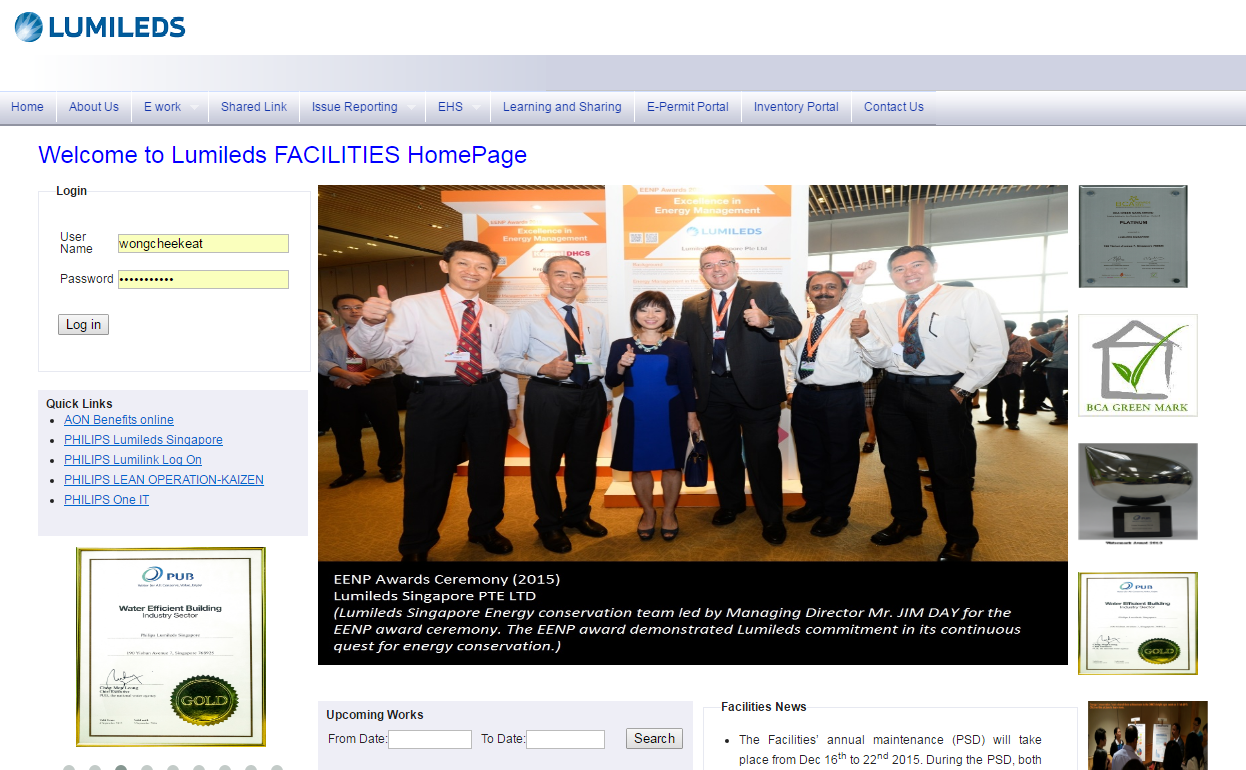 FACILITIIES WEBPORTAL
GENERAL WORK REQUEST
ISSUE REPORTING 

PREVENTIVE MAINTENANCE PORTAL

E-WORK PERMIT SYSTEM

CHEM AND GAS INVENTORY PORTAL

EHS CHEMICAL APPROVAL

FACILITIES CHANGE MANAGEMENT
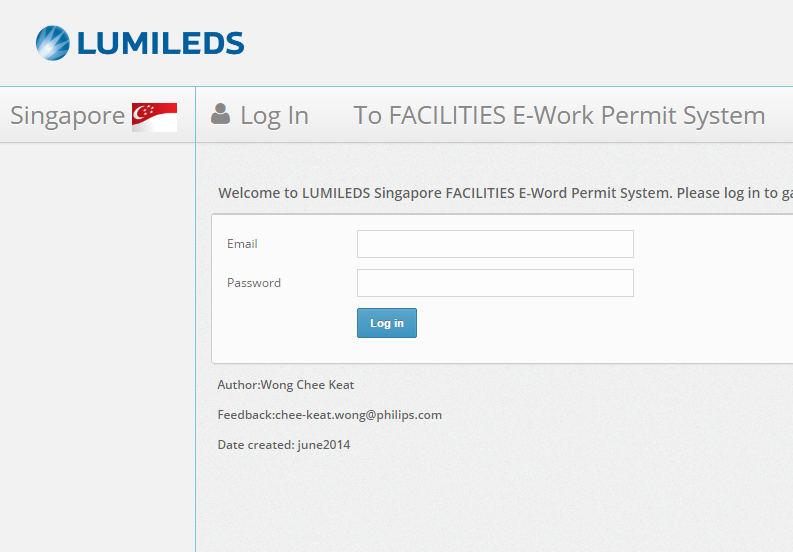 LUMILEDS SINGAPORE FAC INTRODUCTION
FACILITIES ACHIEVEMENTS
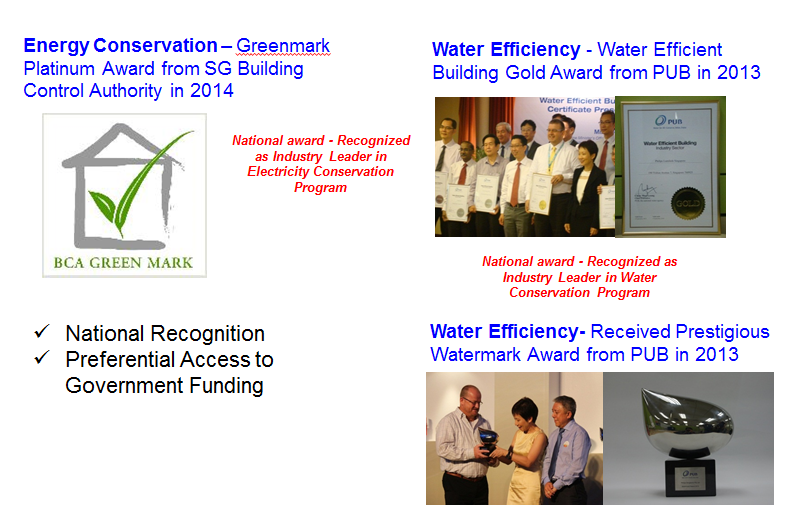 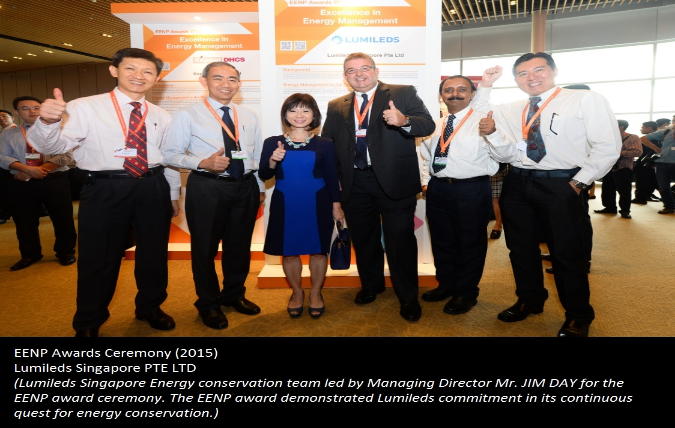 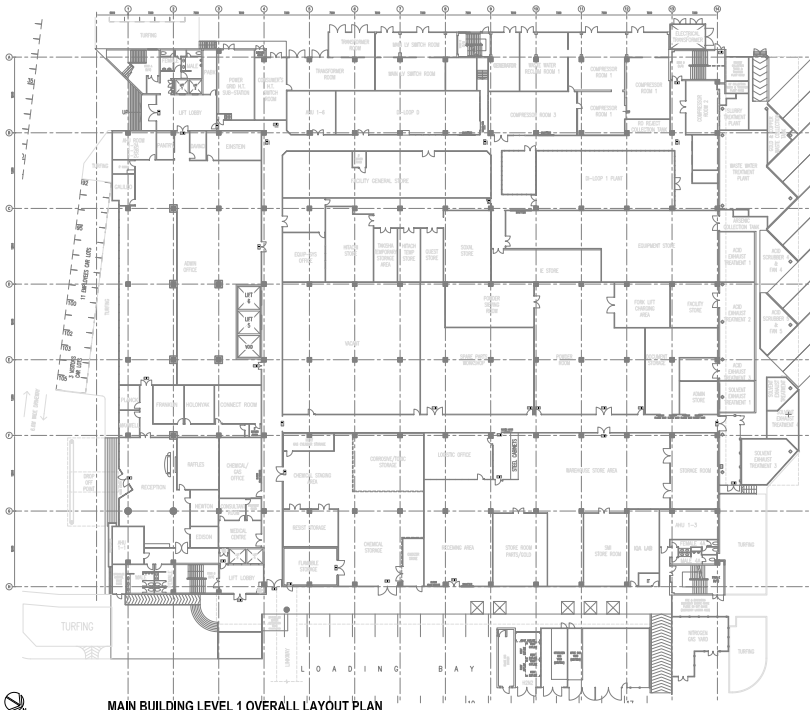 LUMILEDS SINGAPORE
FACILITIES SYSTEM OVERVIEW
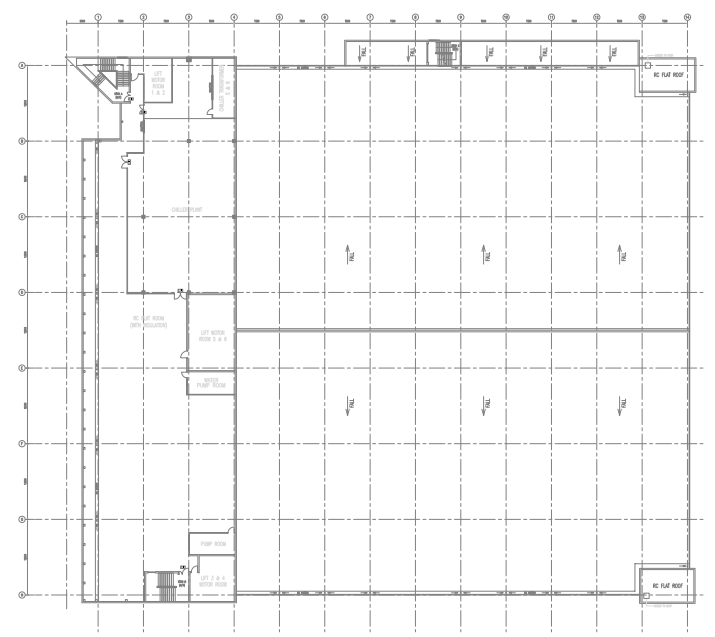 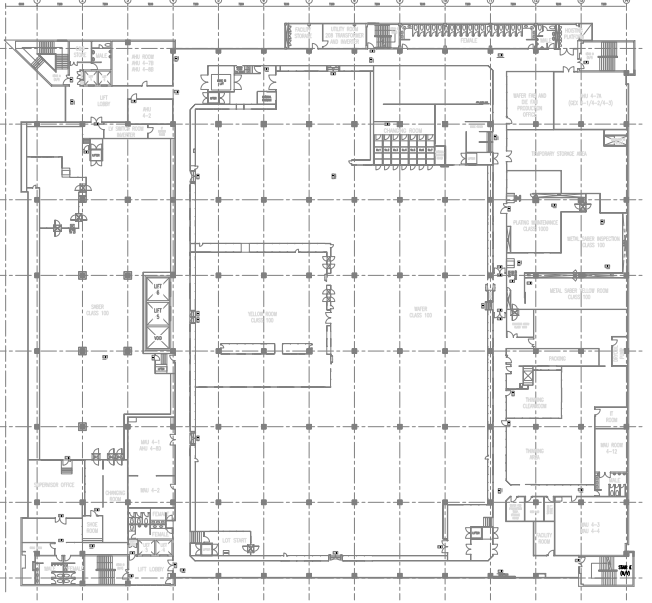 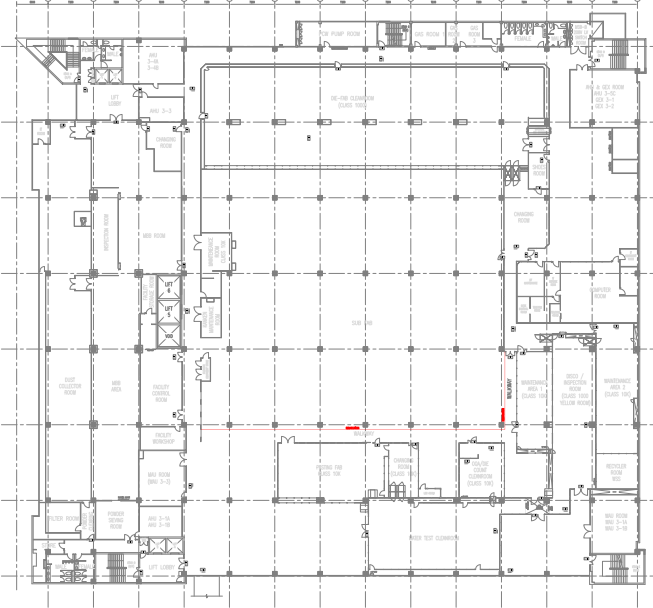 MAIN BUILDING
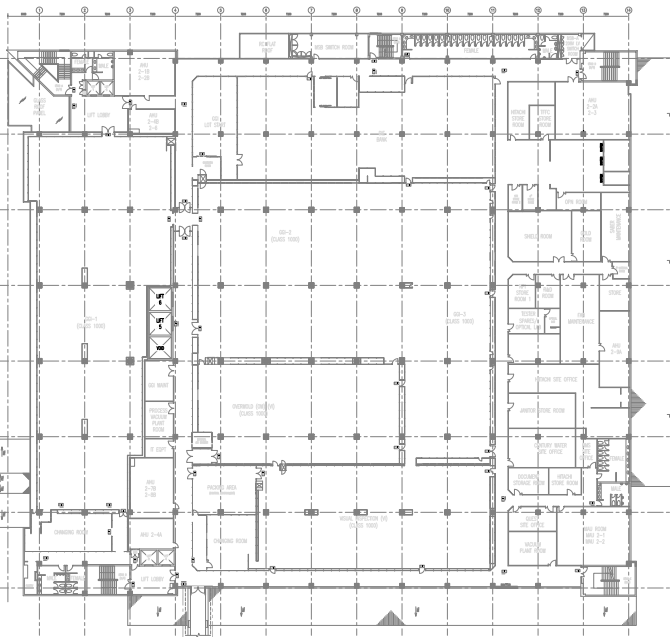 Roof Top
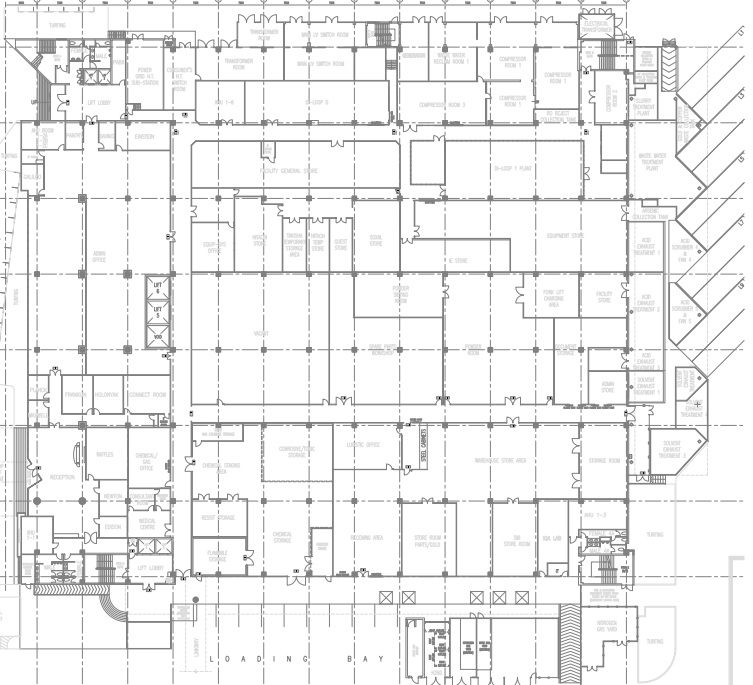 Level 4
Level 3
Level 2
Level 1
Level 1 	– Compressor Room; DI Water Plant; Waste Water Treatment Plant; Chemical and Gas store; 
	   Chemical and Gas Control Room; AHU MAU Room; Flammable Gas room; Bulk Gas Yard; 
	   N2 Generator; Scrubber Yard

Level 2 	– Vacuum pump room; AHU/MAU Room

Level 3 	– FAC Control Room; Sub FAB; Gas room; PCW#1; AHU/MAU Room; GEX Room

Level 4 	– MAU/AHU Room

Roof Top 	– Chiller Room; Cooling Tower; PCW#2 Room
FACILITIES SYSTEM OVERVIEW
FACILITIES MONITORING AND CONTROL SYSTEM
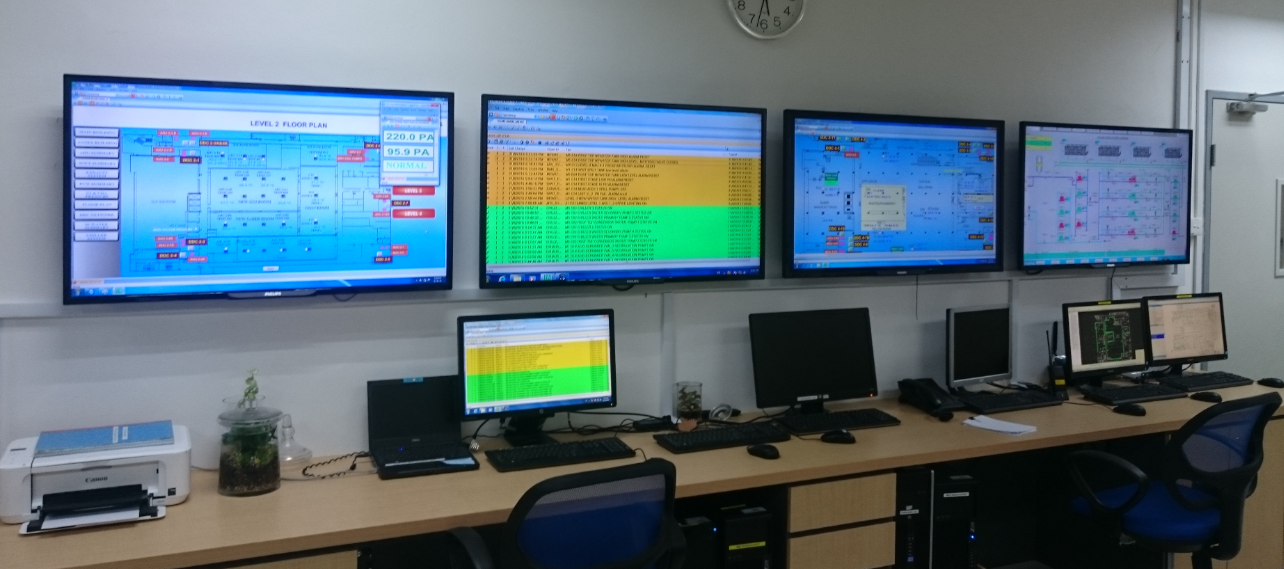 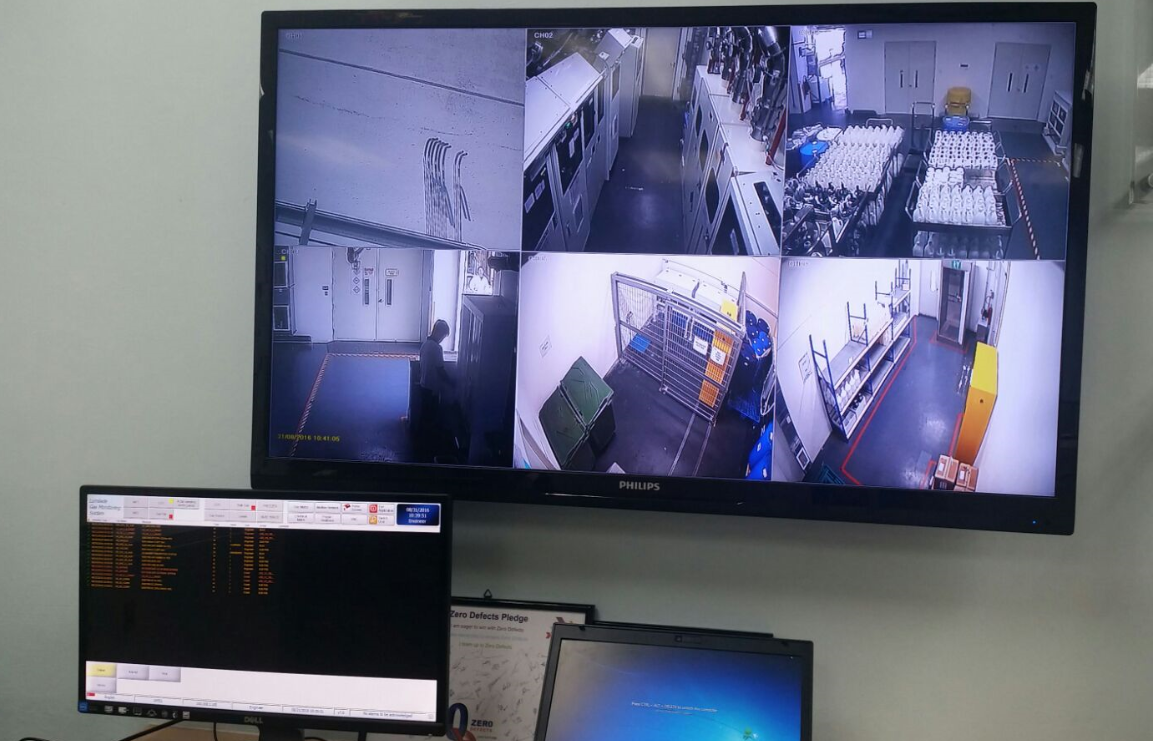 Facilities Control Room @ Main building level 3
FMCS – Operations Team:
Operated 24X7 throughout the year
12hrs Compressed shift 
4 Shift operations (D1, N1, D2, N2)
3 Technicians per shift (2 AE and 1 Control Rm Tech)
6 chem.Tech (Day; 3 technicians; 3 Chem.Store)
3 Chem.Tech (Night)
  
FMCS – BUILDING AUTOMATION SYS (BAS):
Monitors & Controls the below systems:
HVAC & Mechanical systems
Electrical systems
Waste Water Treatment Plant
Office area AHU, FCU
Life Safety system
Chemical and Gas distribution system
CHEM & GAS Control Room @ Main building level 1
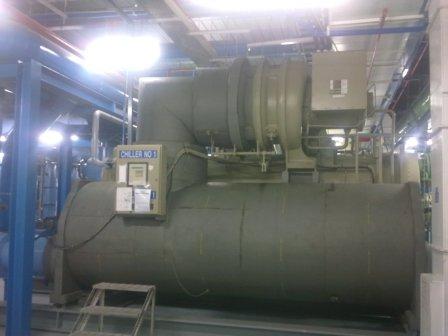 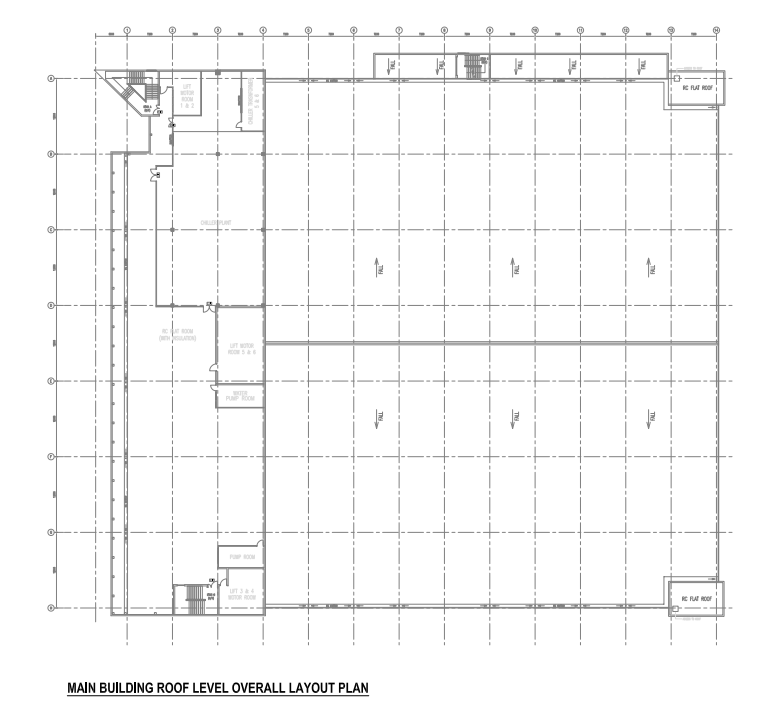 FACILITIES SYSTEM OVERVIEW
Chilled Water System
Chilled Water System
Main Building Rooftop
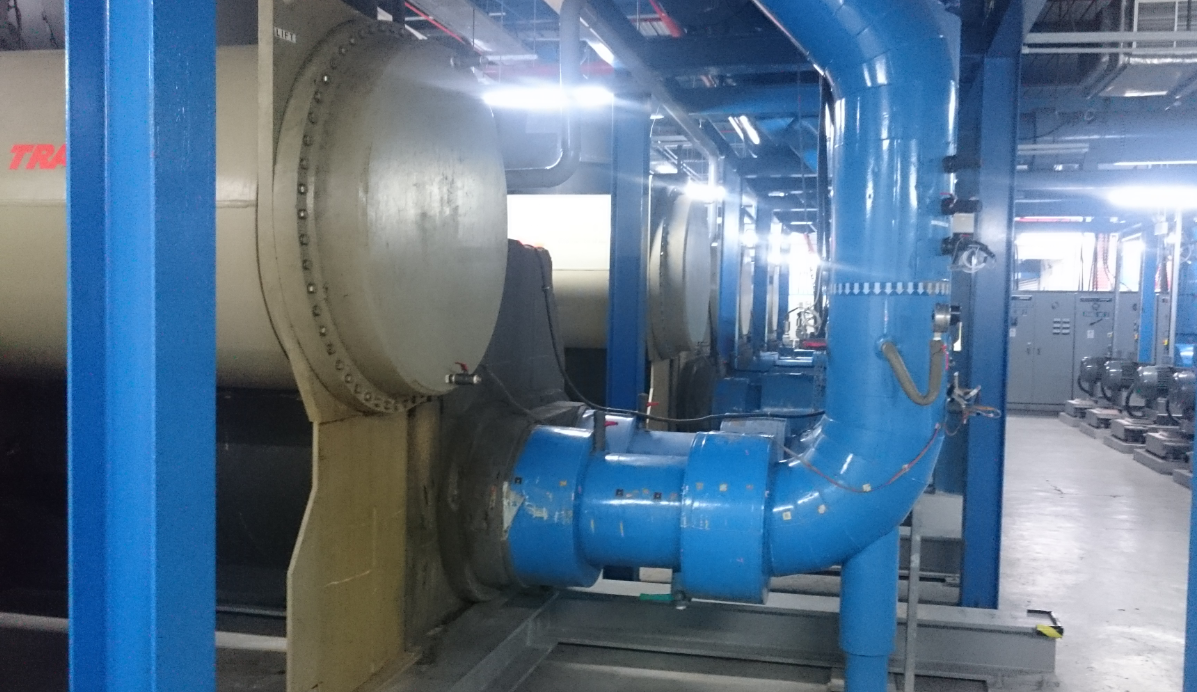 System Capacity 3300 RT
Major Components:
Utilization: 66% 

4 Trane Centrifugal chiller 1100 RT each
 
 
 Primary chiller water pump
4 Centrifugal pump 600 m3/hr(37kw) each

 Secondary chiller water pump
4 Centrifugal pump 600 m3/hr(112kw) each
FACILITIES SYSTEM OVERVIEW
CONDENSER WATER SYSTEM AND COOLING TOWER
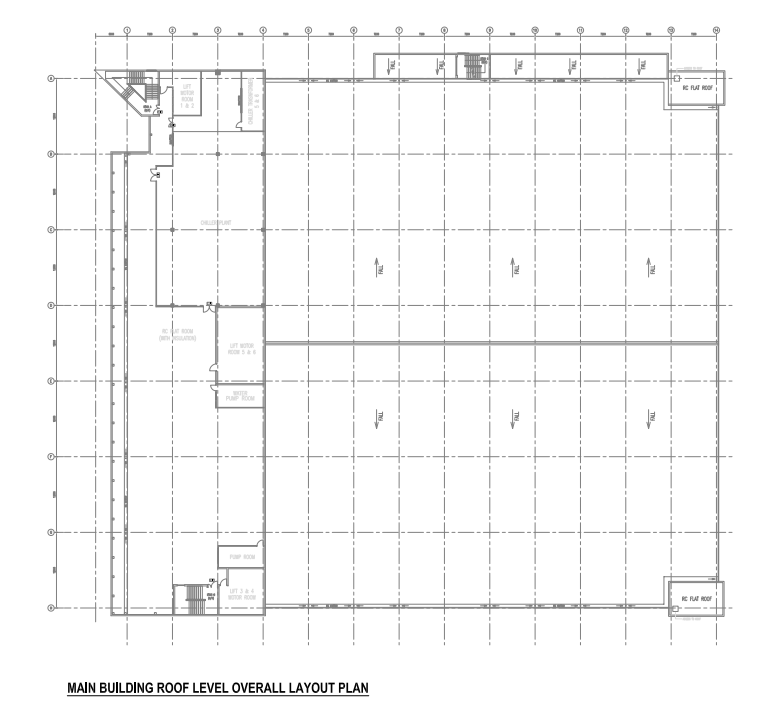 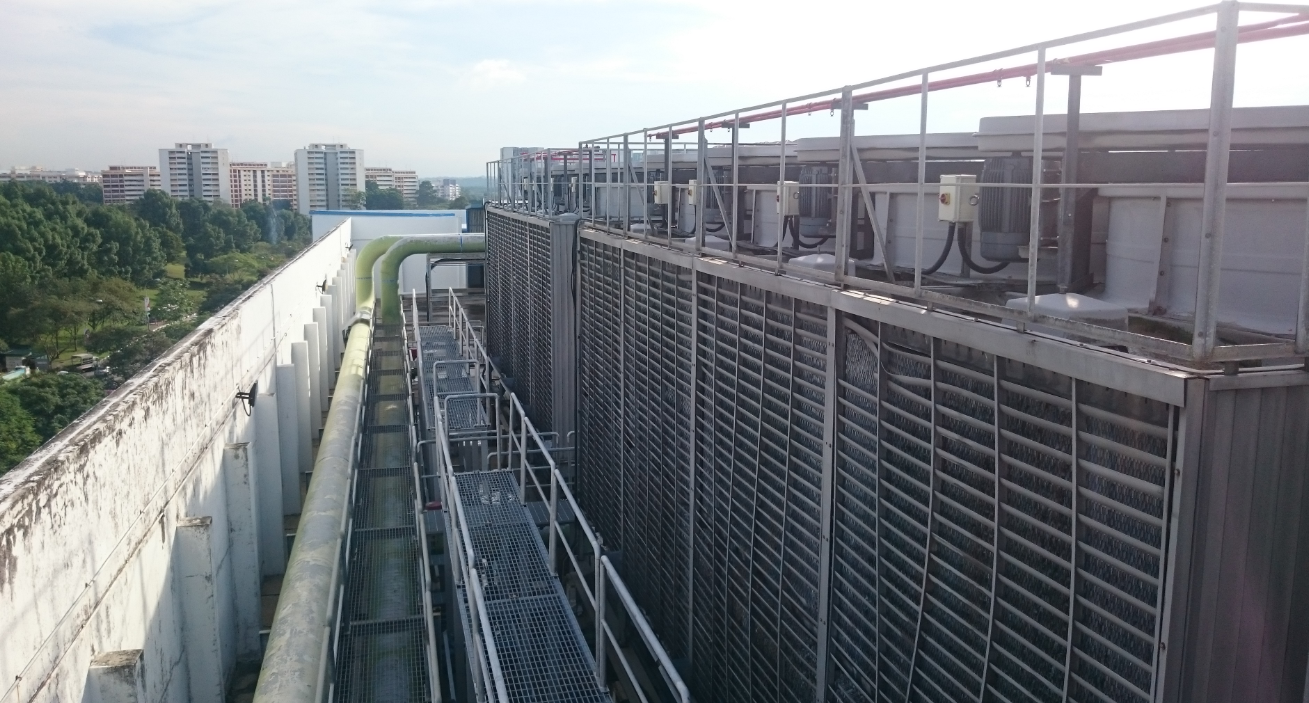 Cooling tower main building rooftop
Main Building Rooftop
System Capacity 4300RT
Major Components:
Utilization: 66%

4 Cooling Towers: 2 x 1500RT; 2 x 1400RT (design ∆T = 5.6 ᵒc)

4 Centrifugal pumps (condenser water) 1380m3/hr each
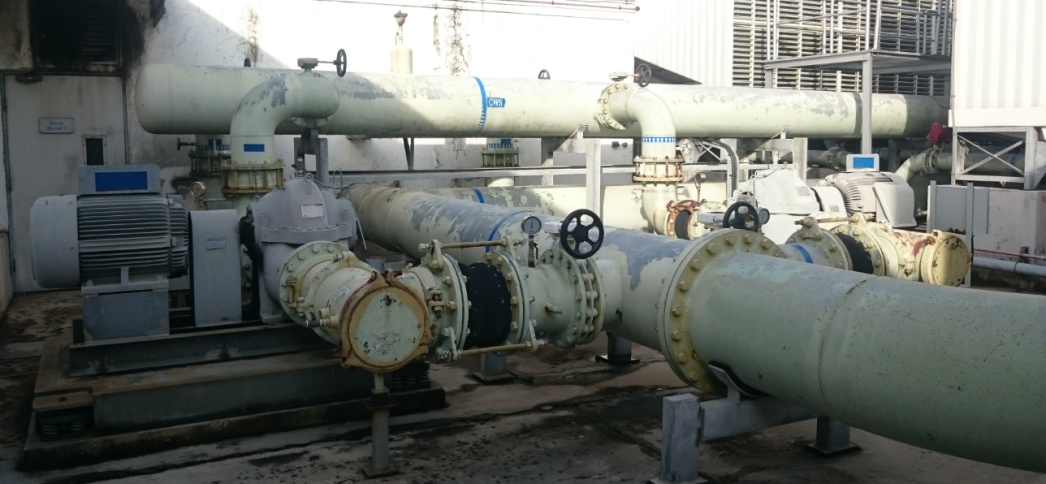 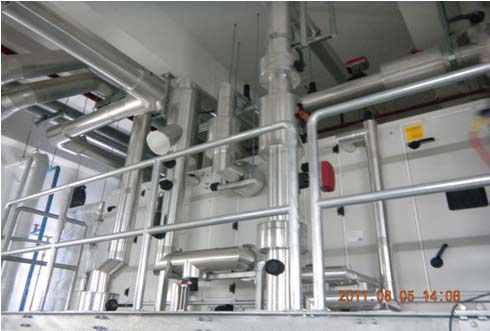 FACILITIES SYSTEM OVERVIEW
MAKE UP AIR UNIT & AIR HANDLING UNIT
Make Up Air Unit
System Capacity
Major Components:
Utilization 100%

55nos of  Make-Up Air / Air Handler Units:
Main Building Level 4 FAB MAU/AHU 500,000m³/hr
Main Building Level 3 MAU/AHU 221,500m³/hr
Main Building Level 2 MAU/AHU 494,000m³/hr
Main Building Level 1 MAU/AHU 207,000m³/hr

Supply air Spec to FAB: 21ºC +/- 2; RH 55%+/- 5%
Supply air spec to WF Yellow room: 21ºC +/- 1; RH 45%+/- 5%
FACILITIES SYSTEM OVERVIEW
PROCESS COOLING WATER SYSTEM
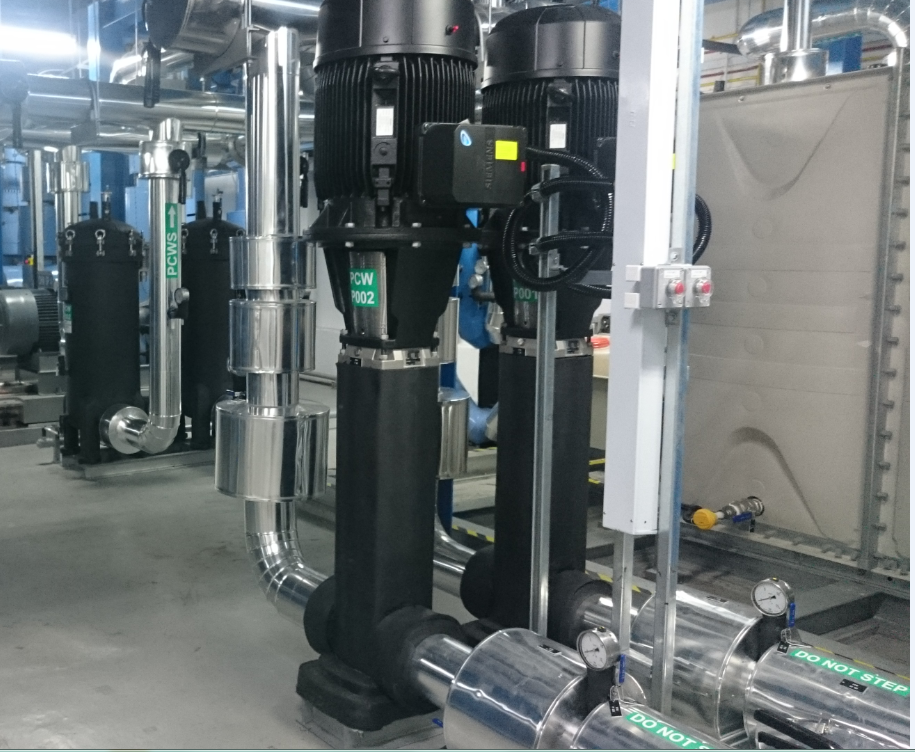 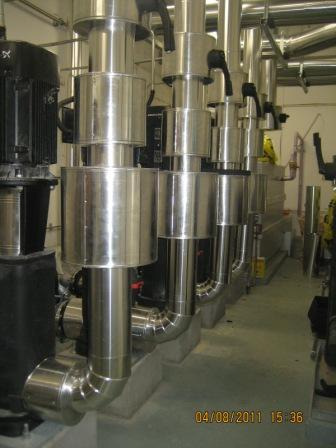 PCW # 2 located at main building rooftop
System Capacity  240m3/hr
Utilisation:60%
Major Components:
PCW # 2
1 Heat Exchanger
2 Filter Units (50 micron) 115 m3/hr each
2 Centrifugal Pumps 120 m3/hr each
1 Storage tank
 System pressure: ∆P 3.5 Bar; Temperature 17ºC
System Capacity 180m3/hr
Utilization: 75%
Major Components:
PCW # 1
2 Heat Exchangers 179 m3/hr each
5 Filter Units (50 micron) 45 m3/hr each
1 Storage tank
System pressure: ∆P 4 Bar; Temperature 17 ºC
PCW # 1 located at main building level 3
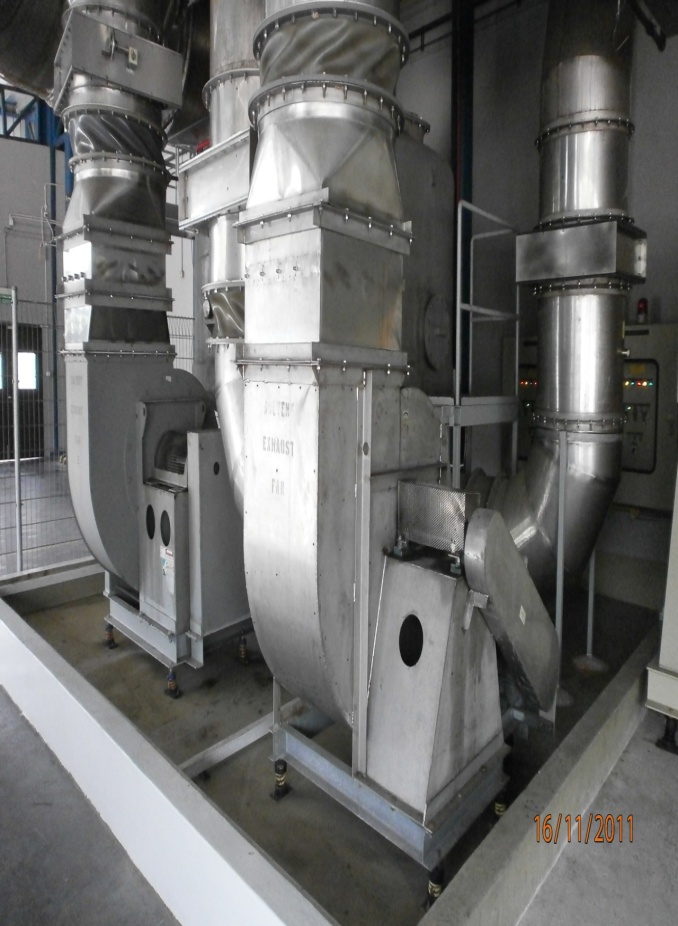 FACILITIES SYSTEM OVERVIEW
PROCESS EXHAUST SYSTEM
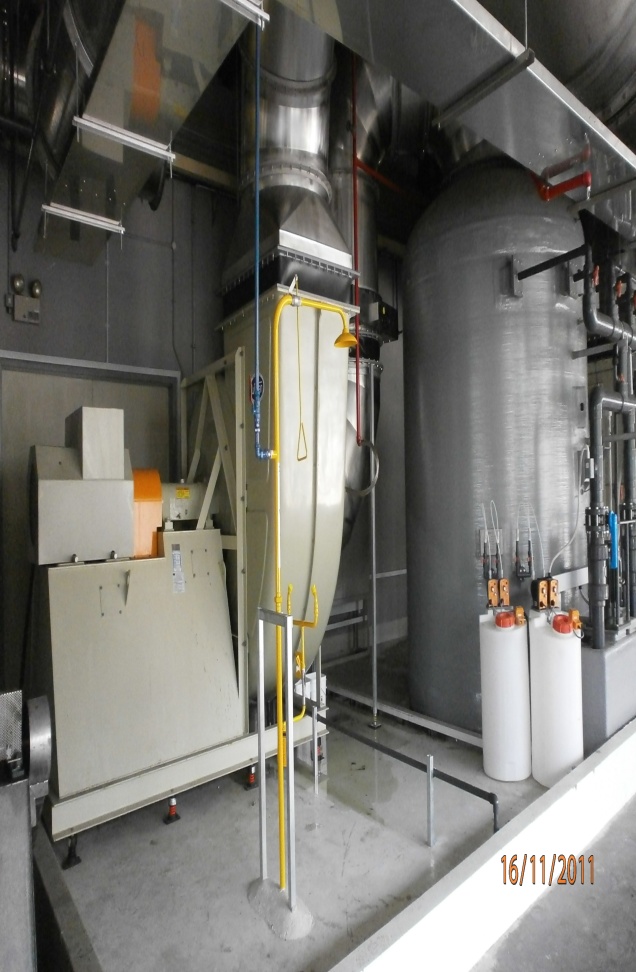 Solvent Exhaust System
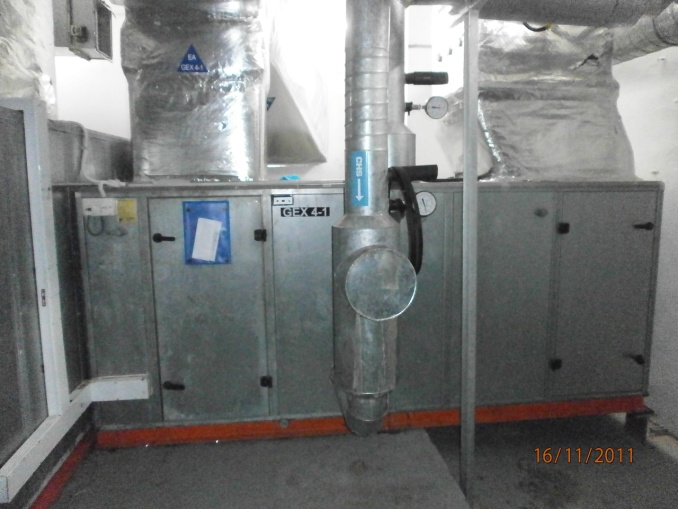 System Capacity

Major Components:
 
5 Packed bed Acid scrubber: 50,000cmh each
Utilization: 90%
4 Activated Carbon Solvent exhaust system: 17,000cmh each 
Utilization: 75%
2 General Exhaust System: 41,000cmh each
Utilization: 70%
1 General Exhaust System: 30,000cmh each
Utilization: 75%
Acid Exhaust System
General Exhaust System
FACILITIES SYSTEM OVERVIEW
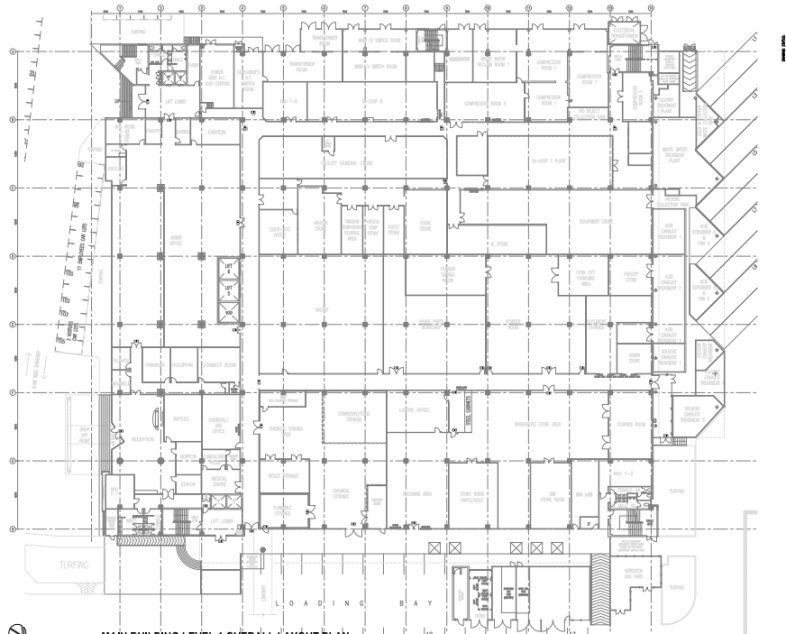 COMPRESSED DRY AIR (CDA)
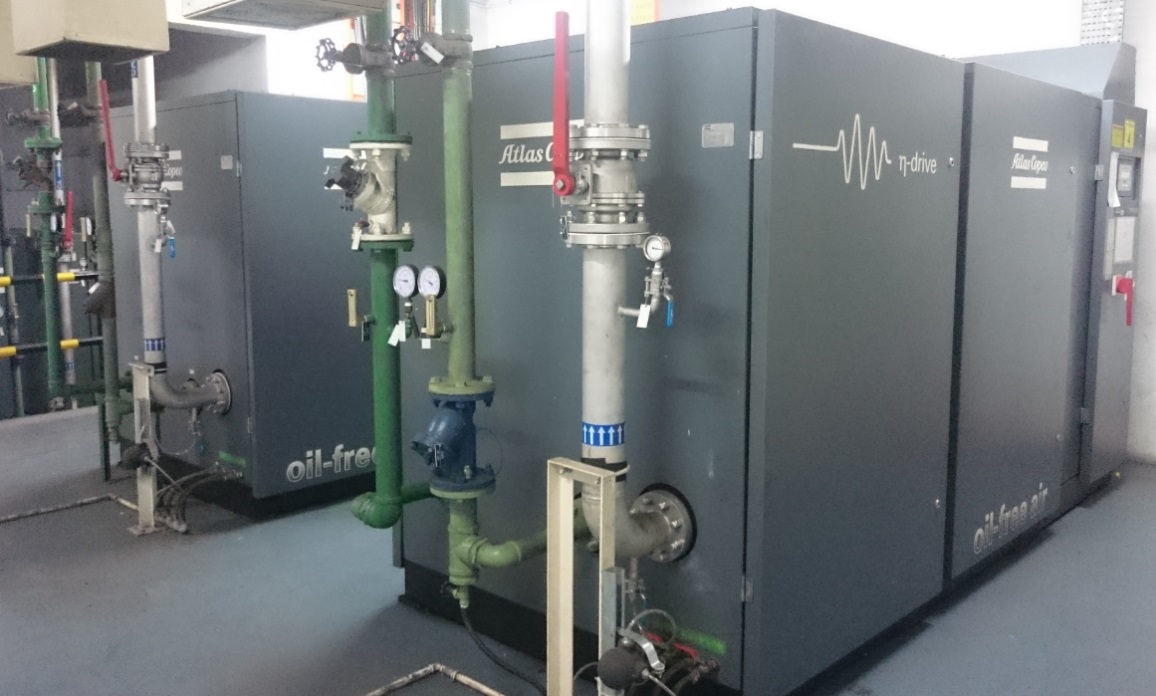 LOADING BAY
MAIN BUILDING Level 1
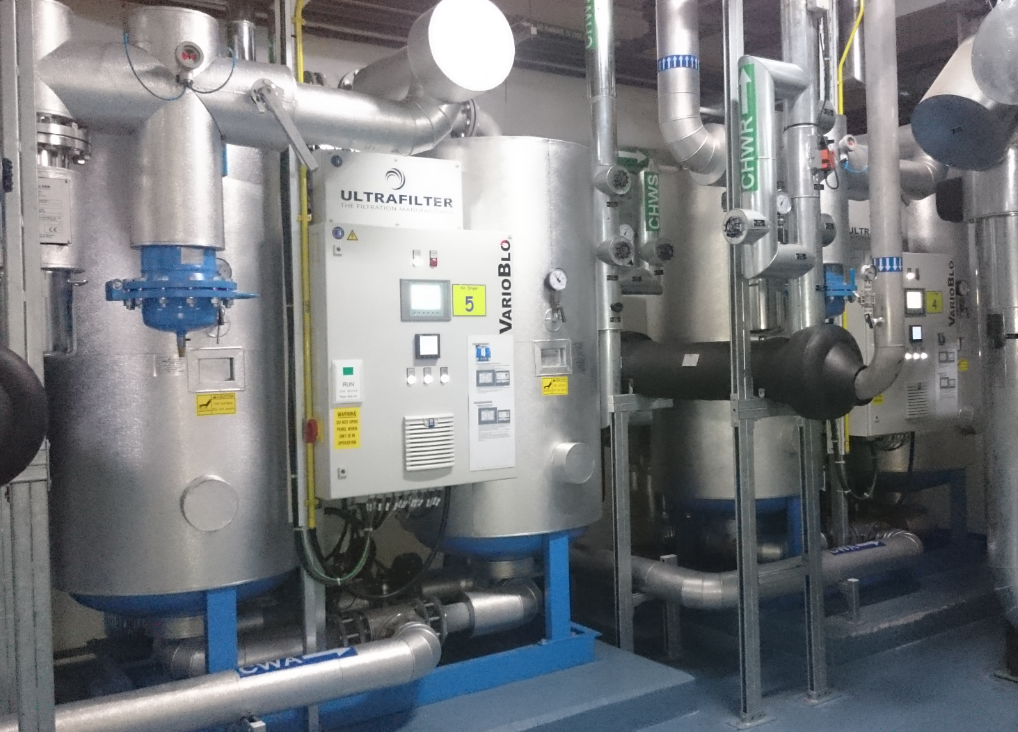 CDA System Capacity   10800 m3/hr
 		Utilization: 52%
Major Components:	

 7nos of  AtlasCopco compressors:

3 ZR315 VSD compressor 2700 m3/hr each
4 ZR160 compressor 1350 m3/hr each
5 dryers having total capacity of 14400 m3/hr
CDA Delivery pressure : 8.5 bar
Dew point : -80 ºC
FACILITIES SYSTEM OVERVIEW
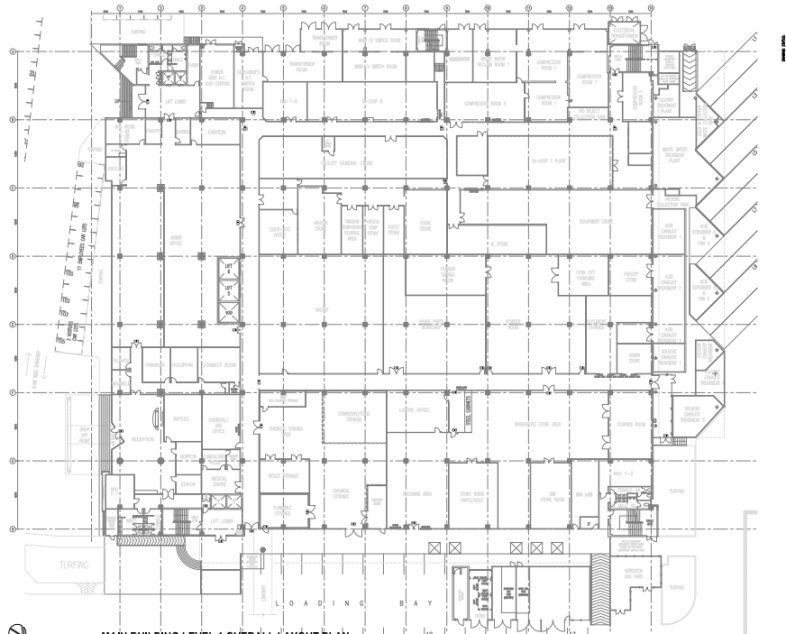 DEIONIZED WATER SYSTEM (DI)
LOADING BAY
MAIN BUILDING level 1
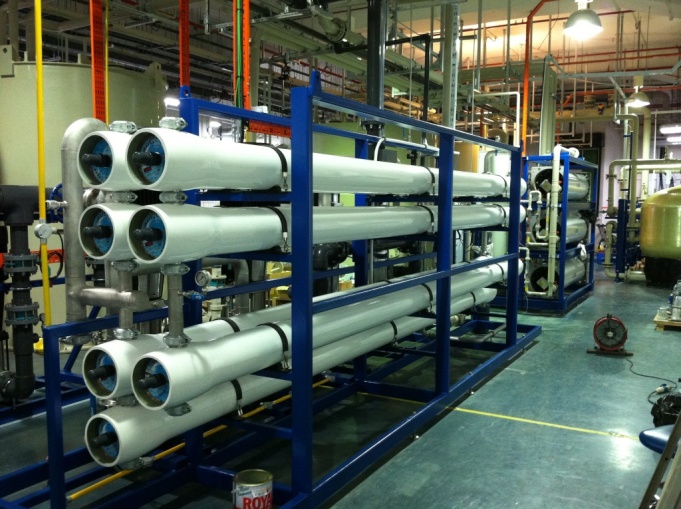 System Capacity 90m3/hr
Major Components:		Utilization: 44%

DI LOOP 1 Plant Capacity: 100 m3/hr 
RO capacity = 84 m3/hr
2 train, each train @ 42 m3/hr

Polishing loop capacity: 87 m3/hr

Plant unit operation:
Activated Carbon Filter, 2 pass RO, Continuous Electro-Deionization (CEDI), Ultraviolet System, Mixed Bed, Ultrafiltration (UF).    

TOC<35ppb, Resistivity >18Mohm
De-ionized Plant System
FACILITIES SYSTEM OVERVIEW
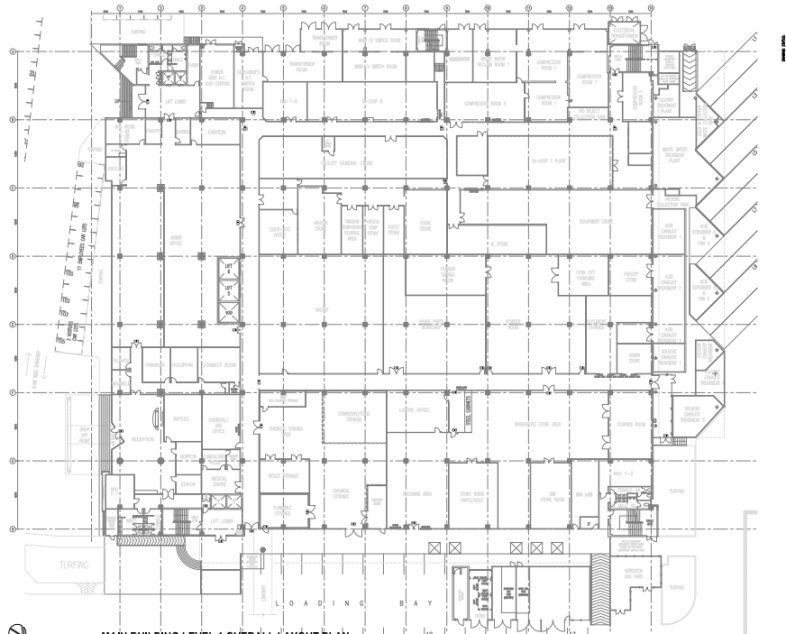 WASTE WATER TREATMENT PLANT (WWTP)
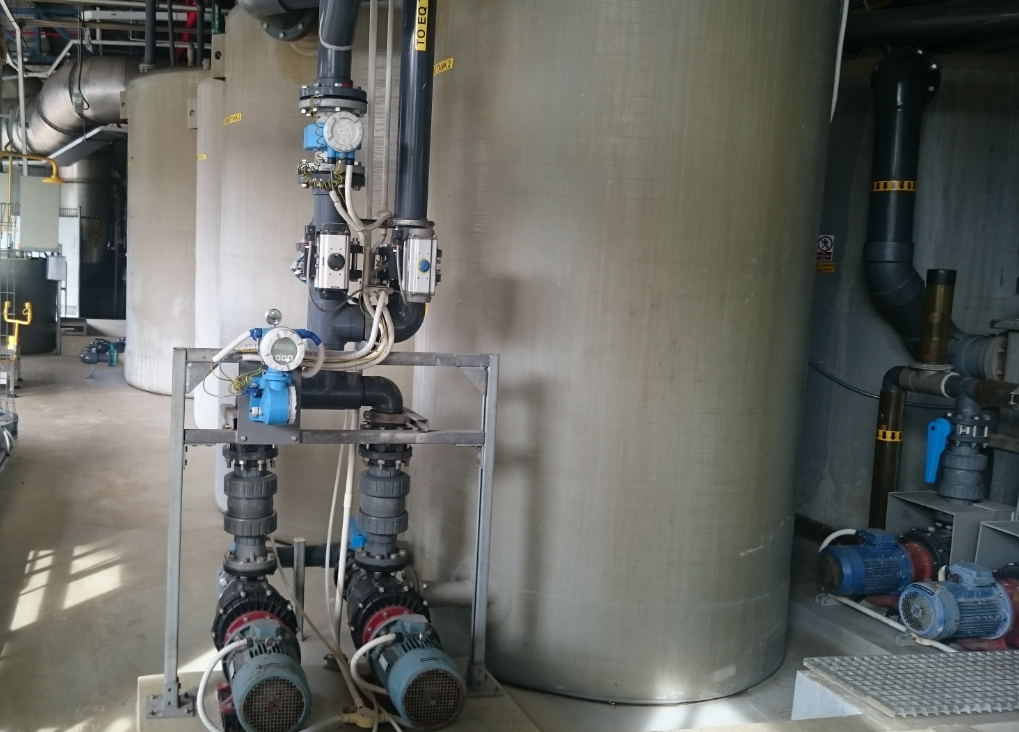 LOADING BAY
MAIN BUILDING level 1
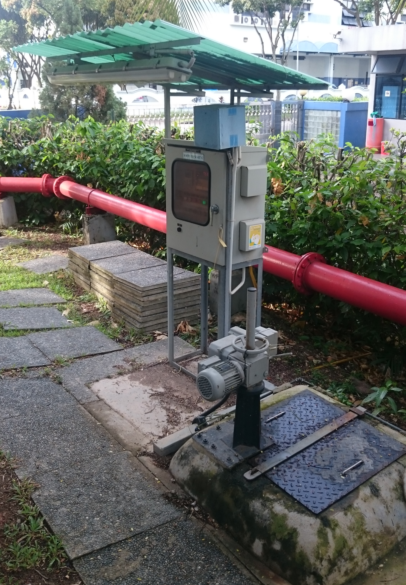 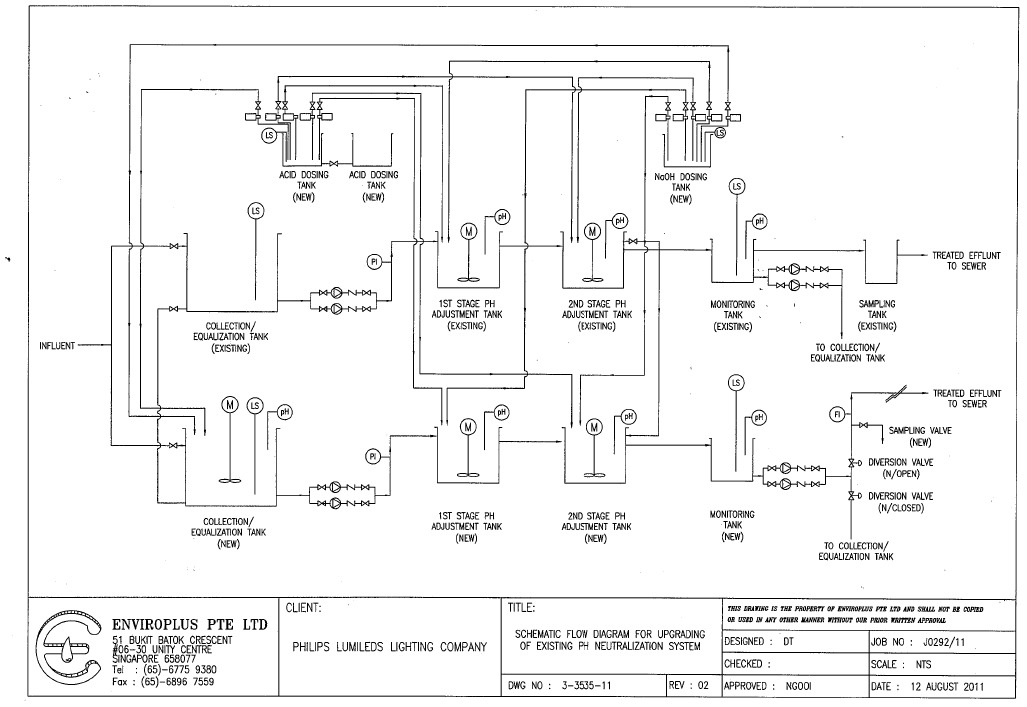 System Capacity 90 m³/h
Major Components:
Utilization : 80%

2 Pass treatment running in parallel 
 
 pH control limit: 6 to 9
FACILITIES SYSTEM OVERVIEW
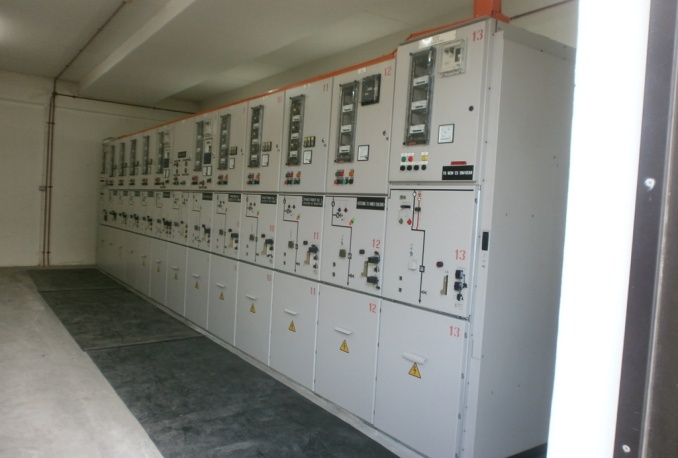 ELECTRICAL DISTRIBUTION
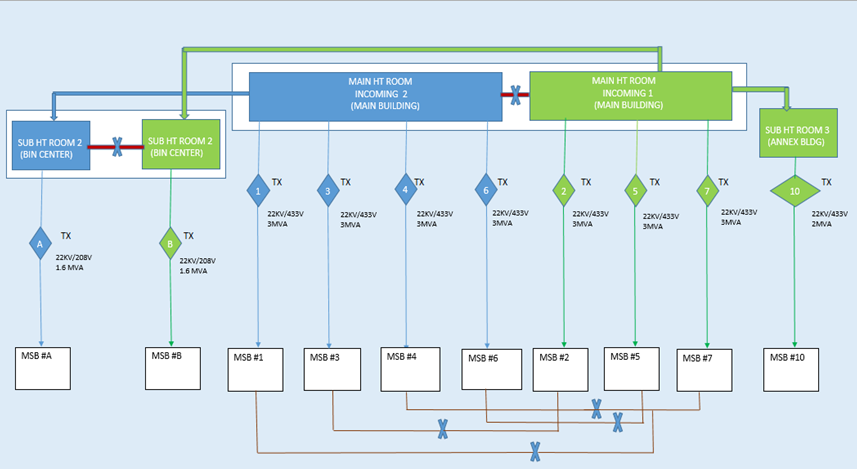 HT Switch board
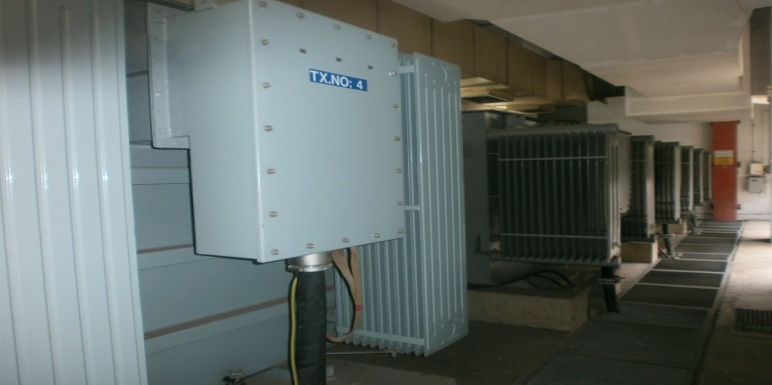 System Capacity
Major Components:

2 Nos. of  22KV Incomers

7 Nos. of 22KV/433 V transformers 3000KVA each
2 Nos. of 22KV/208V  transformers 1600KVA each
1 Nos. of 22KV/433V  transformer   2000KVA each
HT Transformers
FACILITIES SYSTEM OVERVIEW
EMERGENCY GENERATOR
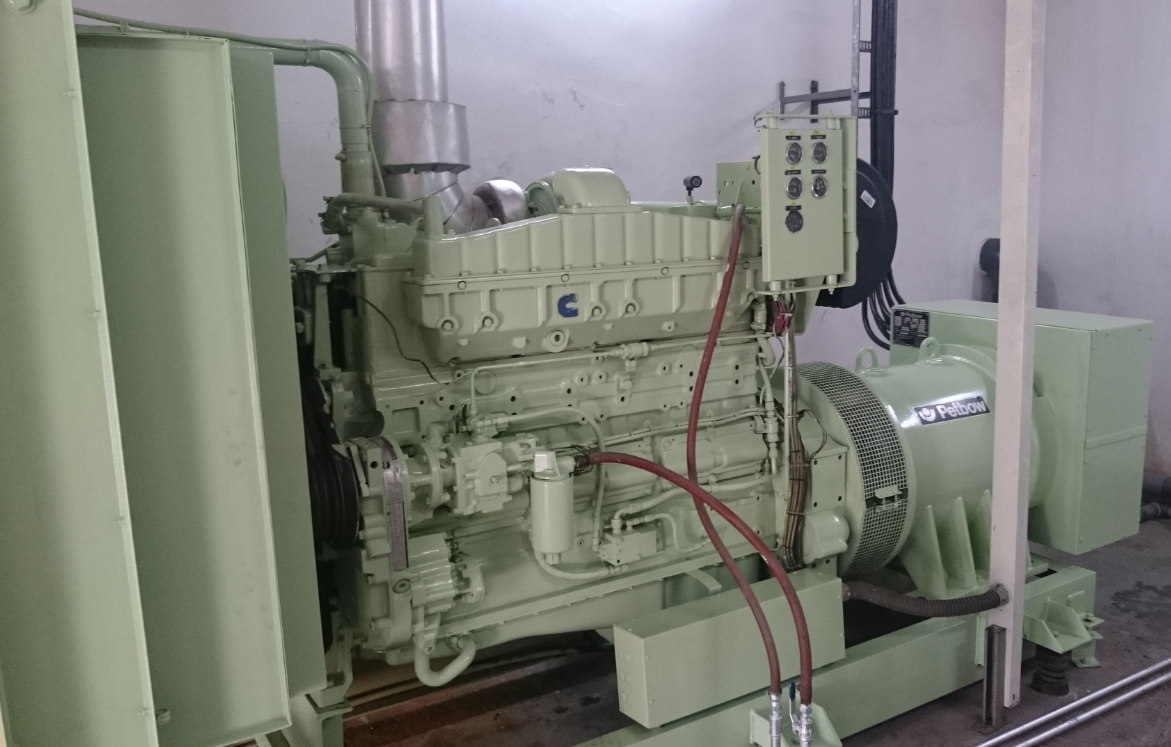 System Capacity 
Major Components:

1 no Generator 350 KVA  supporting main building
1 no Generator 150 KVA supporting Annex building
To support CRITICAL Facilities loads during power outage, through 
2 nos of EMSB (Emergency Main Switch Board)
Generator able to support critical load for 8hrs before running dry
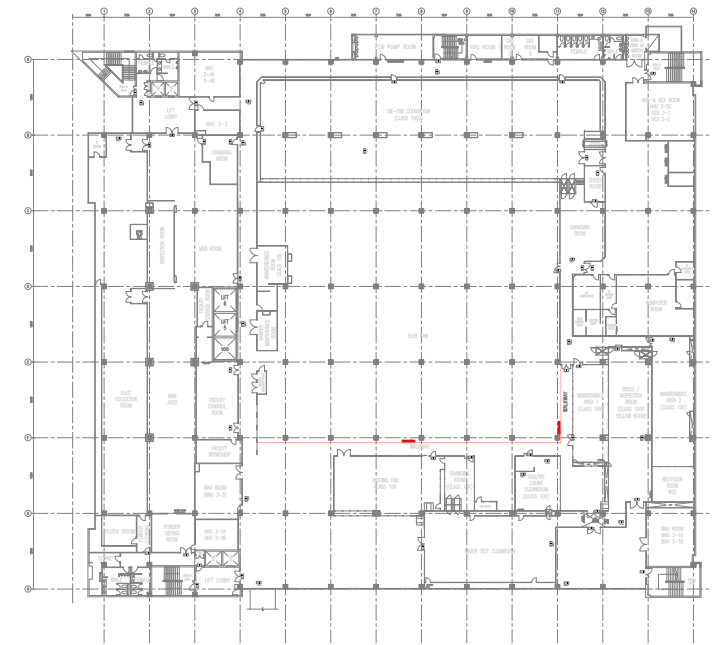 FACILITIES SYSTEM OVERVIEW
CHEMICAL DISTRIBUTION SYSTEM
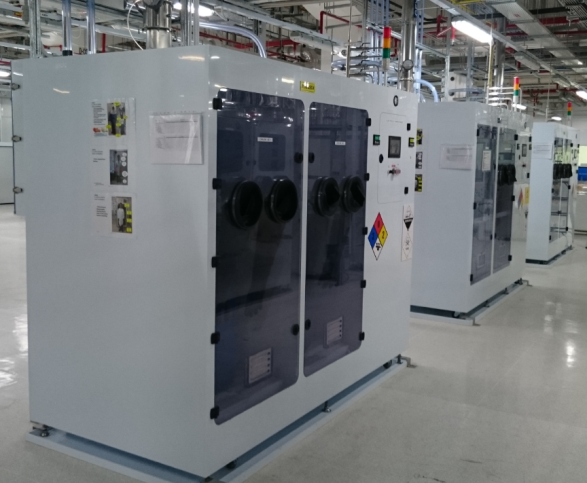 Main Building L3 SubFab
System Capacity
Major Components:

1%NH4OH
29%NH4OH
31% H2O2
81%H2SO4
96% H2SO4
ACETONE (500L Daytank)
ALEG368 (500L Daytank)
DECONTAM (1000L Daytank)
DYNASTRIP 7700
PMA
IPA * 2nos
BOE
KOH 20%
RR5
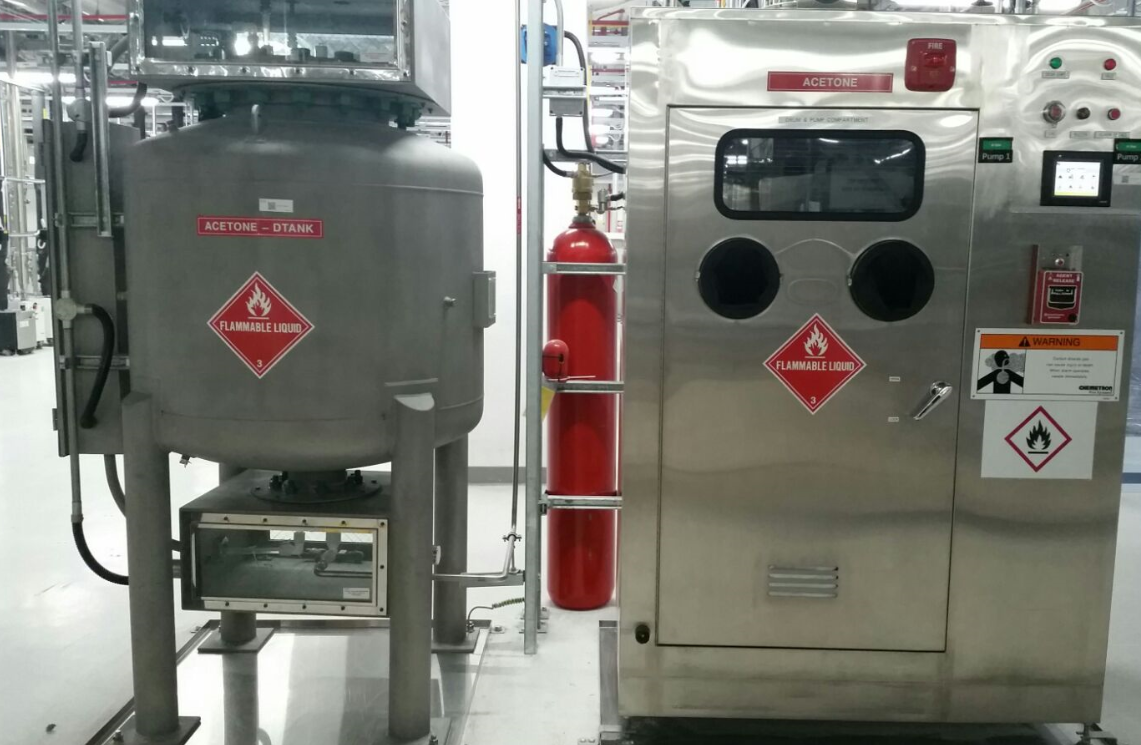 Chemical Dispensing System
FACILITIES SYSTEM OVERVIEW
GAS DISTRIBUTION SYSTEM
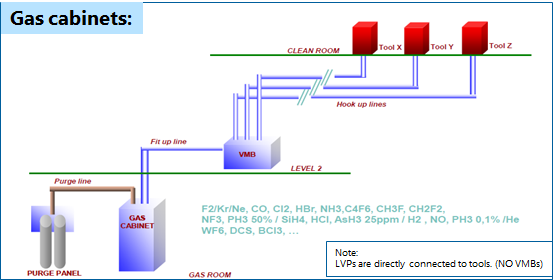 System Capacity
Major Components:
Total 110nos of gas distribution system

4%H2/N2
5%F2/Ne
5%H2/He
10%CH4/Ar
25%SiH4/He
100% SiH4
Argon
BCl3
C3F8
CHF3
CF4
Cl2
Helium
HBr
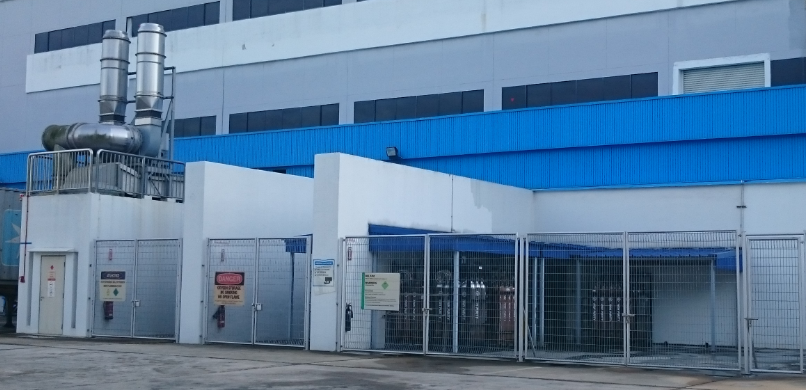 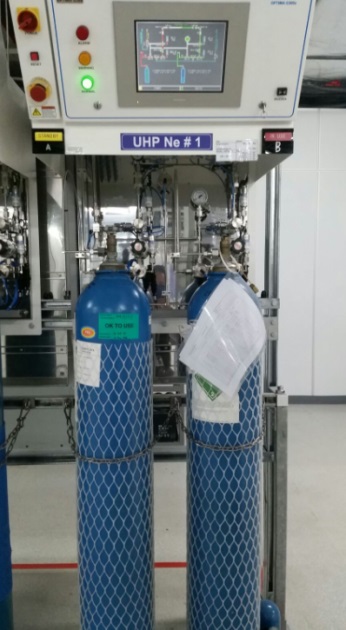 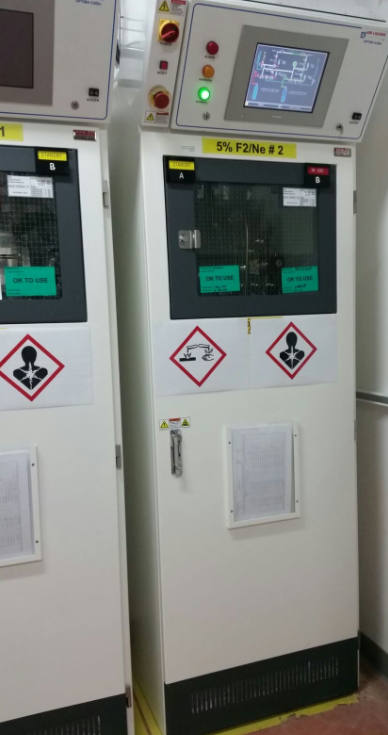 NH3
Neon
Oxygen
SF6
SiCl4
FACILITIES SYSTEM OVERVIEW
NITROGEN GENERATION PLANT
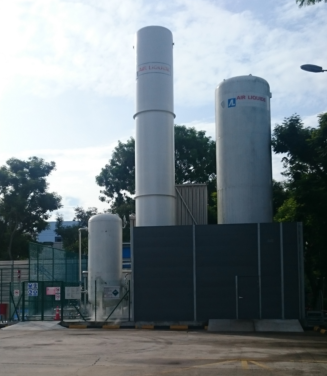 System Capacity 1800 m3/hr
Utilization: 66%

Major Components:

2nos ZR315 compressors at 900 m3/hr each
1no cooling tower

Nitrogen Spec: O2 < 2ppm ; Moisture < 2ppm
FACILITIES SYSTEM OVERVIEW
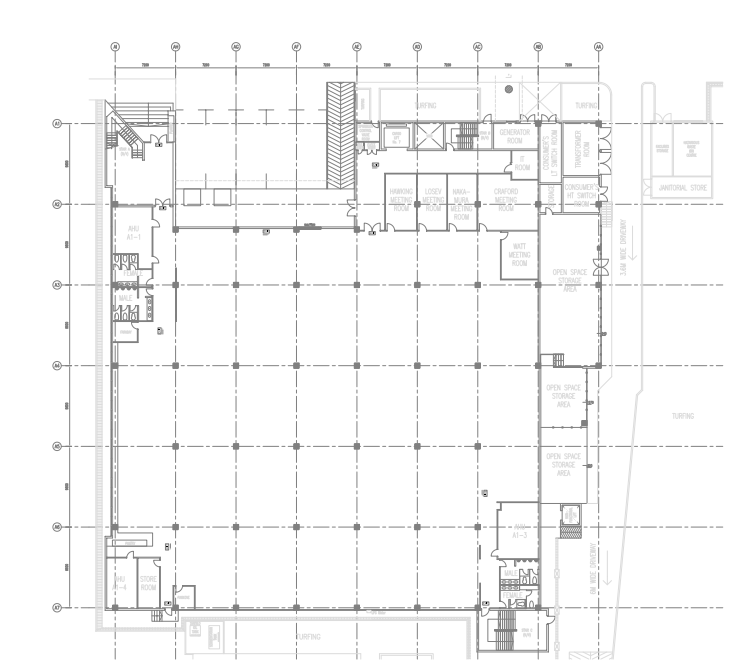 BUILDING SPRINKLER WATER SYSTEM
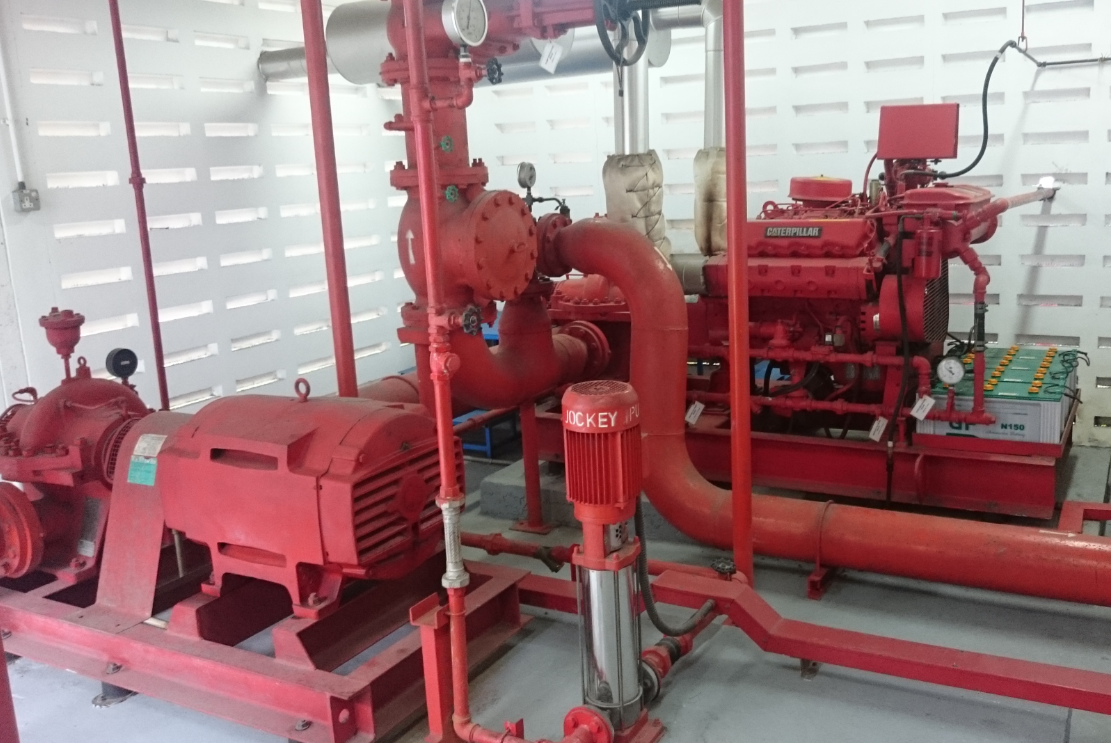 Proposed GYM
ANNEX Building Level 1
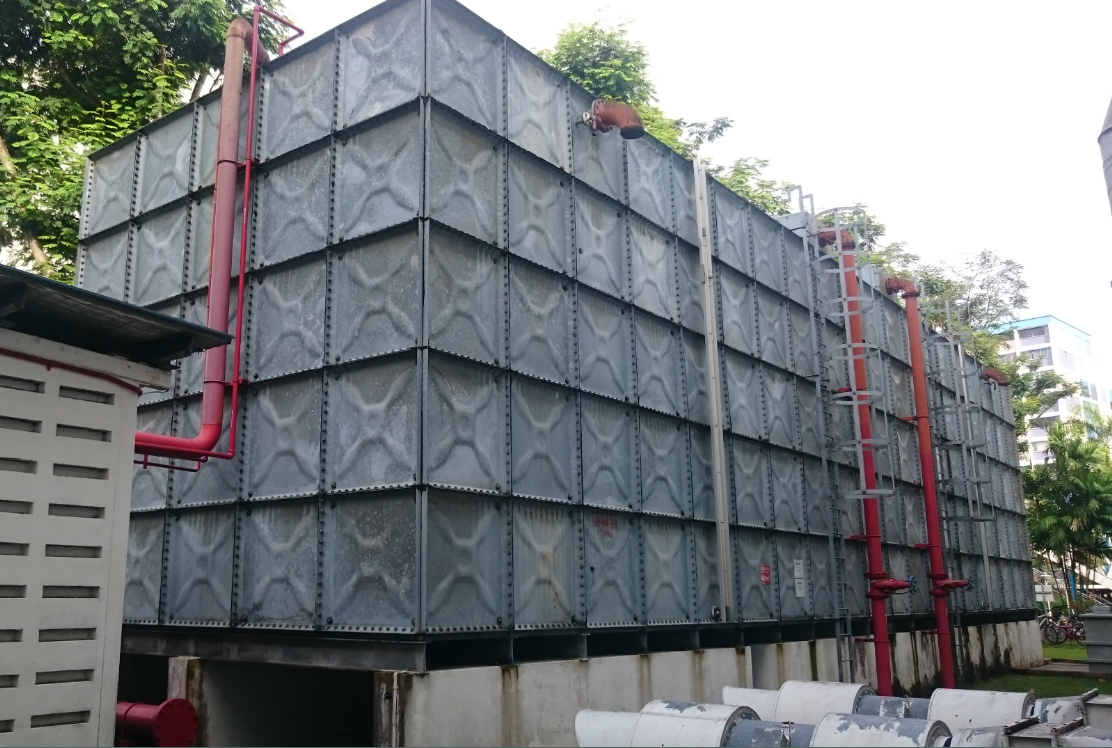 System Capacity
Major Components:

1 no Diesel pump 1500GPM (US)
1 no Electrical pump 1500 GPM (US)
1 no Jockey pump @112psig
2nos sprinkler water tank @ 350m3 each
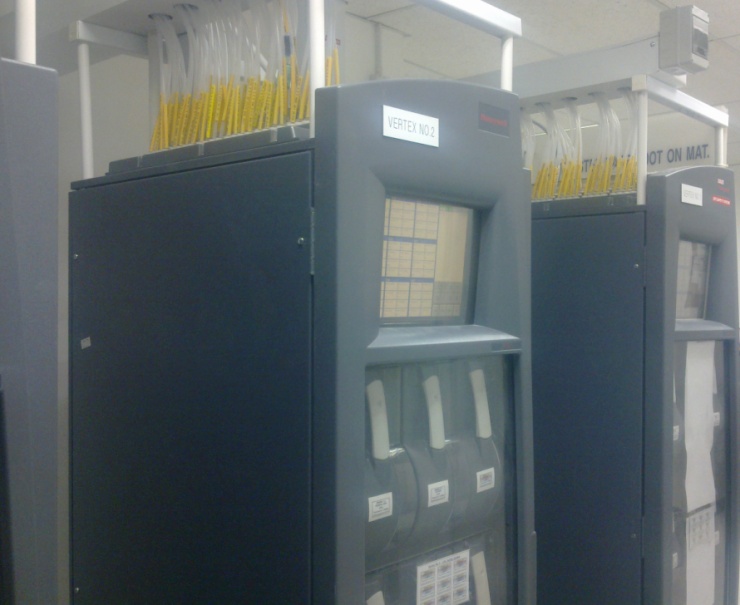 FACILITIES SYSTEM OVERVIEW
LIFE SAFETY SYSTEM
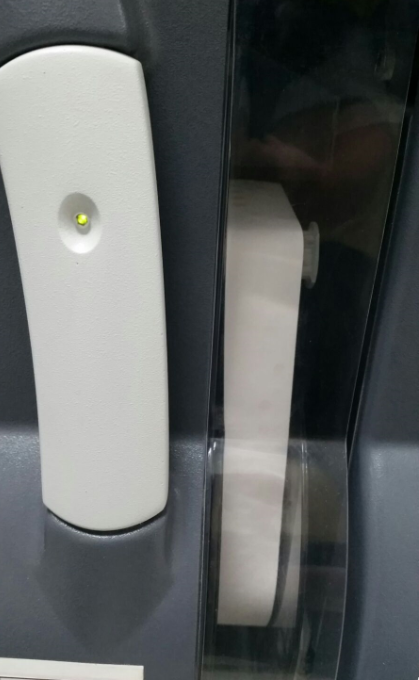 LSS Vertex Analyzer
System Capacity 

Major Components:

5nos of HONEYWELL VERTEX SYSTEM.
5nos of Hydride monitoring
8nos of Cl2 monitoring
3nos of NH3 monitoring
2nos of F2/Oxidiser monitoring
8nos of Mineral acid monitoring
LUMILEDS SINGAPORE FACILITIES ORG CHART
FACILITIES – OPERATION & MAINTENANCE
OPERATIONS & MAINTENANCE & BUILDING SERVICES
SNR MANAGER
CHEMICAL SYSTEM O&M
SNR ENGINEER
GAS SYSTEM O&M
SNR ENGINEER
CHEMICAL & GAS WAREHOUSE
SUPERVISOR
M&E OPERATION
ENGINEER
M&E MAINTENANCE
MANAGER
BUILDING SERVICES
SUPERVISOR
MR. KOW MUI HIANG
MR. TOCK KHENG LEONG
MR. REYNALDO
MR. YEO EDWIN
MR. ERIC CHONG
MR. WONG CHEE KEAT
MS. GAN KAI LI
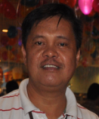 LUMILEDS SINGAPORE FACILITIES
OPERATIONS& MAINTENANCE & BUILDING SERVICES TEAM OVERVIEW
Key Responsibilities
Executing the day to day operation of the plant to its highest standard safely.
Ensuring end user with uninterrupted supply of utilities at the required performance level and specification.
Ensure stock level of chemical and gas inventories are healthy; provide timely escalation of abnormal consumption to end user. 
Support production in dispensing of chemicals to production equipment and stocking up of the storage cabinet.
Ensure the chemical and gas distribution system are operated and maintained to its highest standard safely.
Carry out repair and troubleshooting on systems in an unplanned shutdown at the shortest period of time and to perform root cause analysis, implement action plan to prevent reoccurrence.
Maintaining the Facilities systems as per RIGOR guideline.
Enhancing system maintenance to prolong life cycle and improve efficiency; energy savings. (Cost efficient PM; spare parts obsolescence planning ; evaluating new technology)
Up keeping of building premises; fixtures and fittings.
Responding to  and provide technical support to team members internally and externally as and when required.
Improving  work efficiency/productivity/ enhance safety. A breakthrough in how a task is being performed.
FAC system strategy planning in achieving optimization in FAC operation.
Forecast Facilities Operations & Maintenance costing and budgeting.
Achieving best in class through the Operations Excellence program.
LUMILEDS SINGAPORE FACILITIES ORG CHART
FACILITIES – ENGINEERING
FACILITIES ENGINEERING

MANAGER
ELECTRICAL & INSTRUMENTATION
SNR ENGINEER
MECHANICAL ENGINEERING (WATER &FAC PROCESSES)
CHIEF ENGINEER
MECHANICAL ENGINEERING (ACMV & FIRE PROTECTION)
SNR ENGINEER
MR. ANANTHAN
MR. TOO HAN SIONG
MR. WIN
MR. GIRI
LUMILEDS SINGAORE FACILITIES
ENGINEERING TEAM OVERVIEW
Key Responsibilities:
Provide Engineering support to Projects & Tool install activities including preparation for Capex request. Assist in equipment/component qualification and selection. 
Provide Engineering analysis and System design to ensure it meet the business needs, corporate insurer’s requirements and are regulatory code compliant.
Regular monitoring of all the Facility system’s capacity to track the utilisation level including Site’s Electrical power contractual demand.  
Prepare facility equipment strategy plans to meet current and future requirements (System co-owner)
Provide technical support to Operations and Maintenance as & when required (Assist in Troubleshooting complex Mechanical, Electrical & Control system issues). 
Periodic review of Engineering design & specification, SOPs, and facility drawings.
Lead the Energy & Water Conservation programs to meet both the EHS and cost savings KPIs. 
Submit Energy/water consumption reports to Government Agencies like NEA, PUB. 
Participate in the review of budgeting, forecasting, and on-going expenditures.
LUMILEDS SINGAPORE FACILITIES ORG CHART
FACILITIES – ENGINEERING
FACILITIES PROJECT & TOOL INSTALL MANAGER
PROJECT & TOOL INSTALL ENGINEER
TOOL MOVE & DRAFTING SUPERVISOR
MR. RAHMAN
MR. AHMAD
MR. ZUL
LUMILEDS SINGAPORE FAC INTRODUCTION
PROJECT AND TOOL INSTALL
Key Responsibilities:
Manage Project scope by defining goals with sufficient details to facilitate understanding, safe execution and good housekeeping standards

Study & Prepare cost estimates for new project requests, tools, production ramp scenarios

Manage time, cost and quality to ensure efficient handling of project and achieving the desired results  

Coordinate with respective Business Case Owners to present new project capex requests

Facilitate new project tender process from tender document to bid analysis to project award

Lead team of contractors to execute projects and tool installations from design to construction to project closure

Liaise with tool owners to submit tool Facility Requirement Request (FRR) 

Verification of submitted tool facility requests with Facilities engineers

Prepare cost estimates for new expense projects and tool install/de-install requests

Lead feasibility studies for tool hook-up/project requests

Manage telephone and LAN point installations requests for all areas
LUMILEDS SINGAPORE FACILITIES ORG CHART
FACILITIES – ENGINEERING
ENVIRONMENTAL & HEALTH SAFETY
MANAGER
WORKPLACE HEALTH & SAFETY OFFICER

CHIEF ENGINEER
SAFETY OFFICER
ENVIRONMENTAL OFFICER
MS. ROWENA
MR. JHUN
MS. DIAN
MS. JENNIFER
KEY RESPONSIBILITIES
Manage, implement and maintain EHS management system and programs to comply with legal and
other requirements and make employees engaged to continue achieve performance improvement